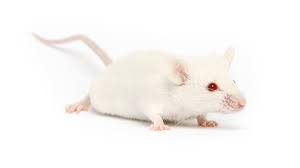 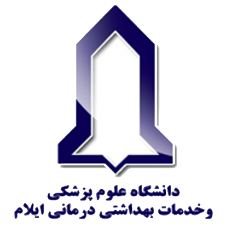 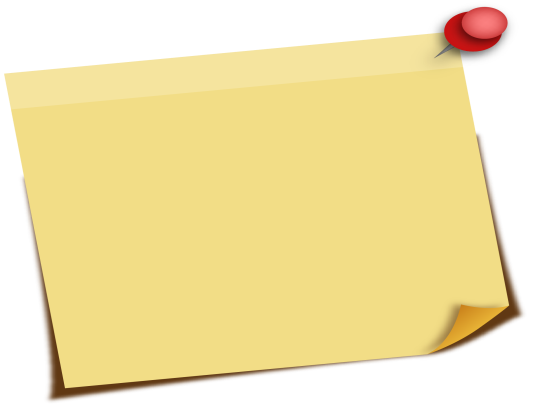 بررسی تاثیر الئوروپین در مدل پیری زودرس القاء شده توسط دی گالاکتوز در بافت مغز موش رت آزمایشگاهی
نویسندگان:  ایرج احمدی ، علی صیدخانی ، حسین فروزنده ، الهام رنجبر ، یوسف اسدالله
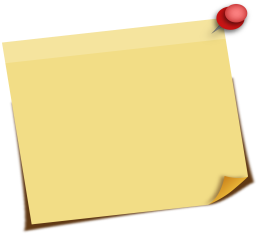 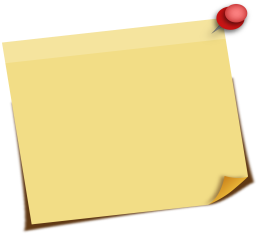 یافته ها:
با استفاده از حوض آبی و سکوی نشان دار حافظه فضایی موش اندازه گیری می شودو حافظه اجتنابی (Passive avoidance test) که با استفاده از شاتل باکس و ایجاد درد از ناحیه پا در یک اتاقک و اجتناب موش از رفتن به اطاقک درد حافظه موش بررسی می شود که اختلال حافظه با الئوروپین در پیری کاهش می یابد.
روش کار:
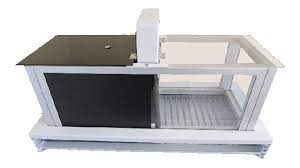 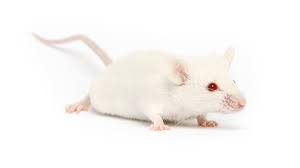 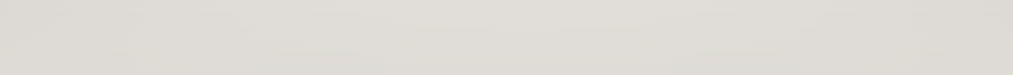